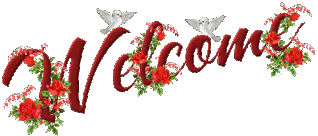 Chào mừng các thầy cô 
về dự giờ thăm lớp
Giáo viên: Đào Trang
Trường:…
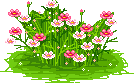 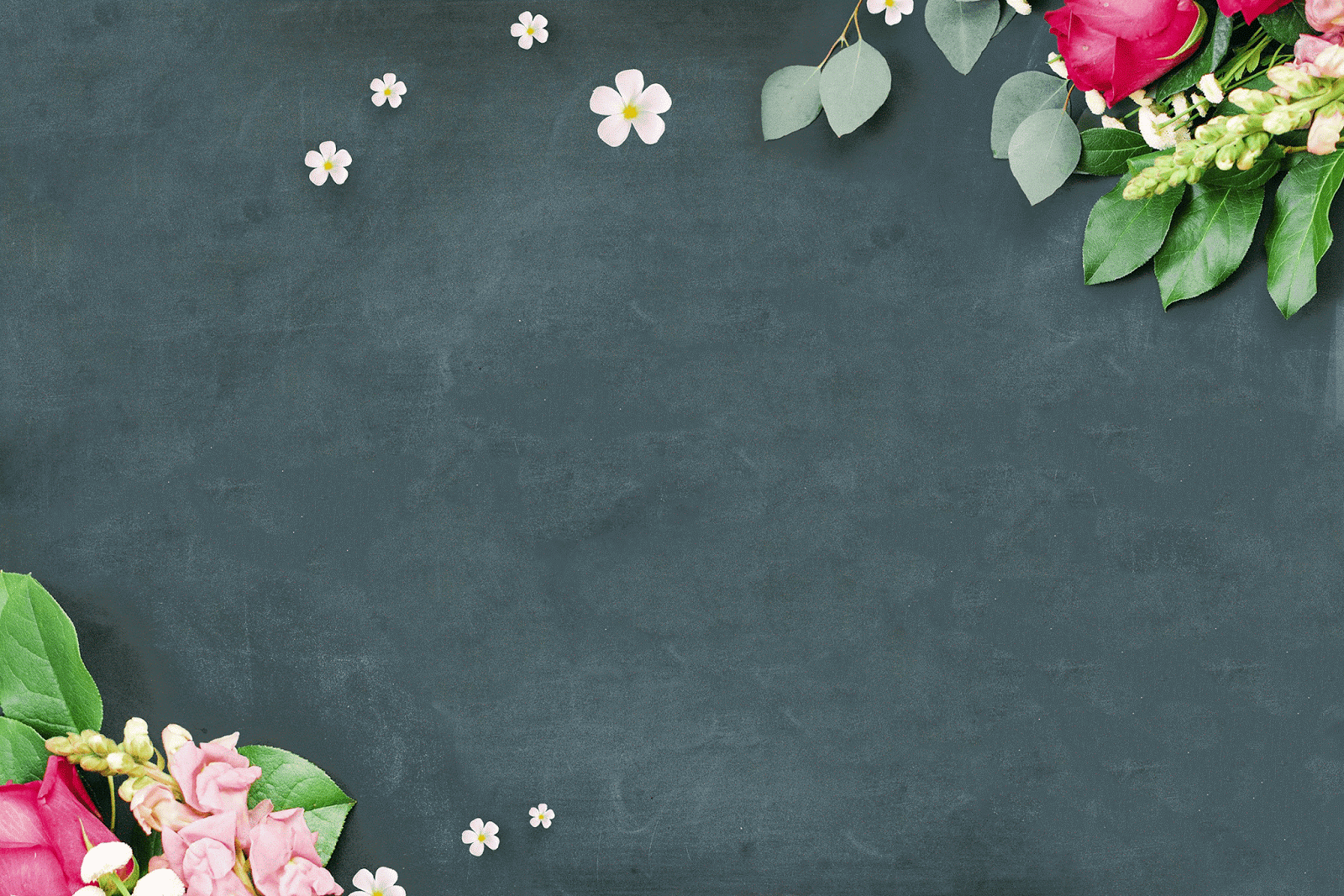 Chào mừng các thầy cô 
về dự giờ thăm lớp!
Giáo viên: Đào Trang
Trường:
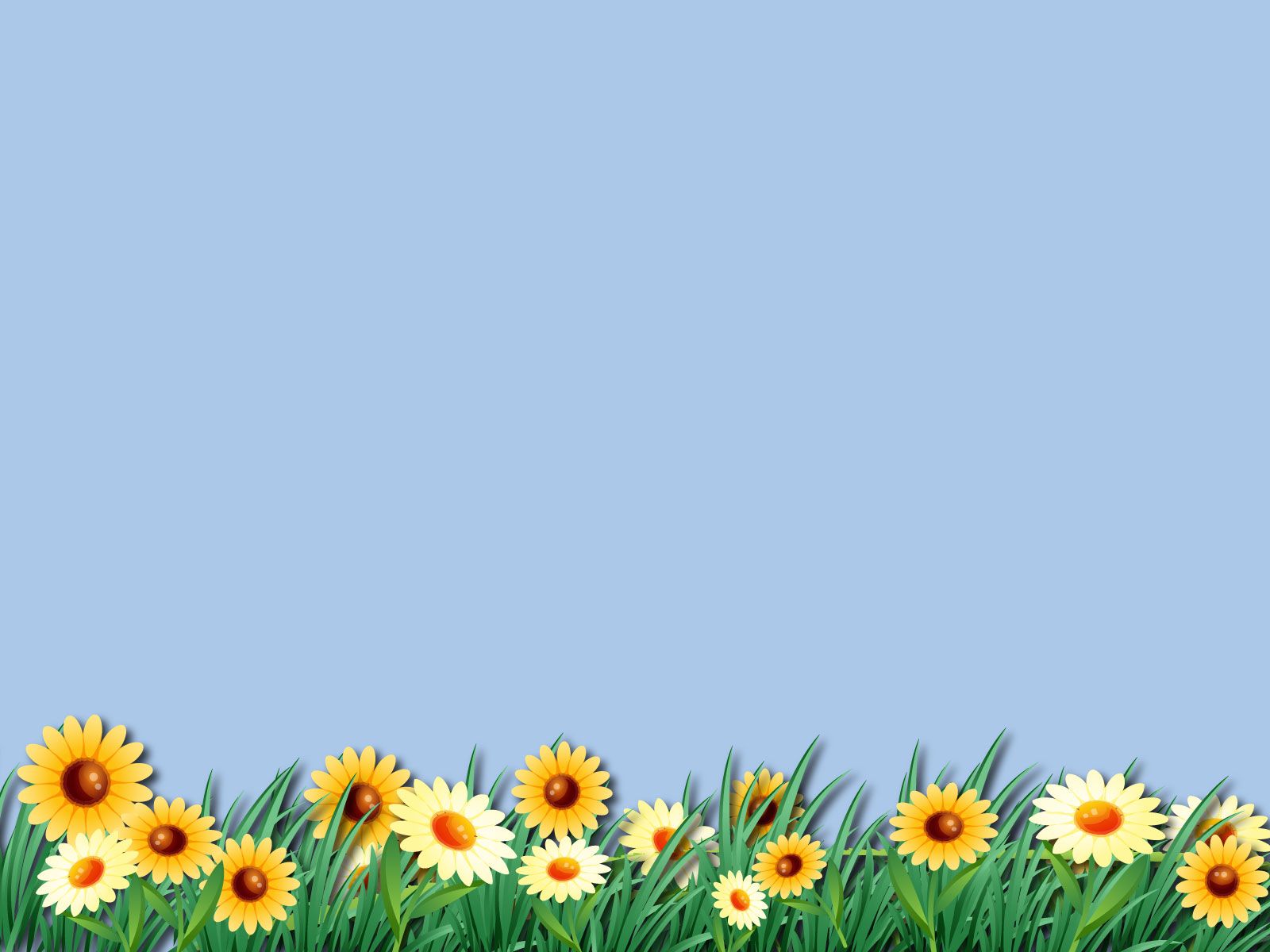 BÀI 21: PHÂN THỨC ĐẠI SỐ
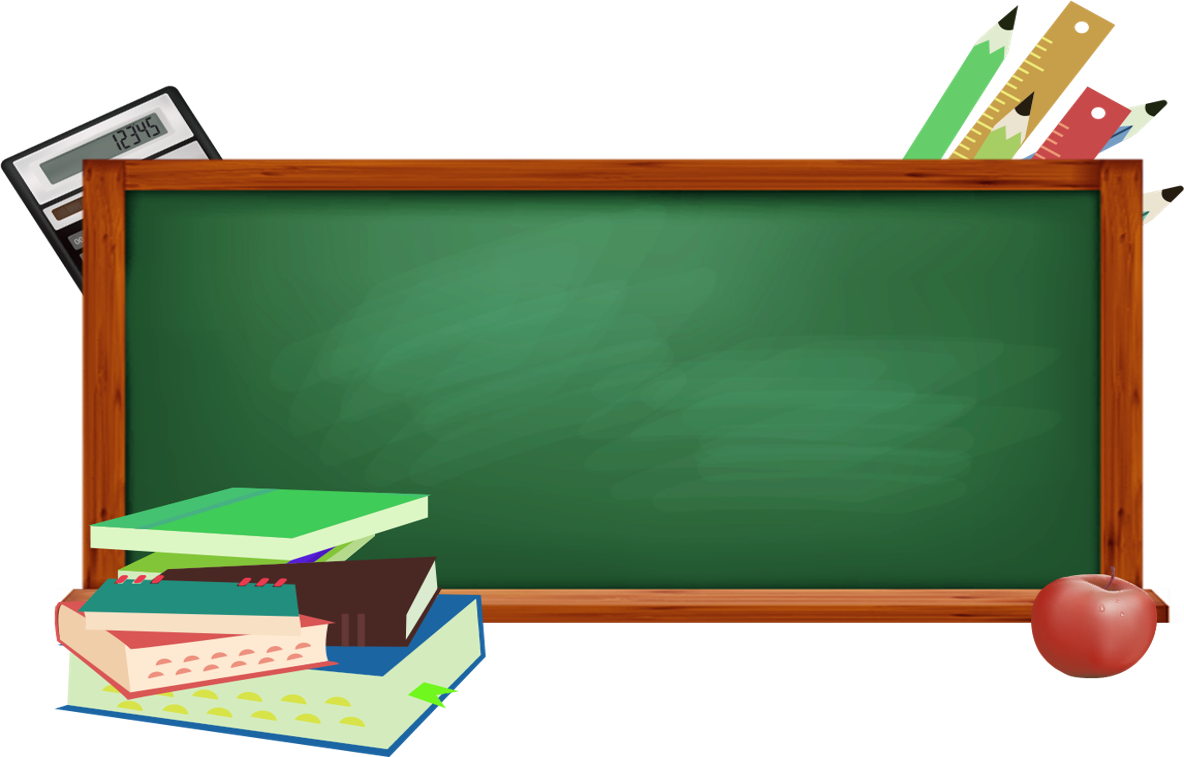 MỤC TIÊU
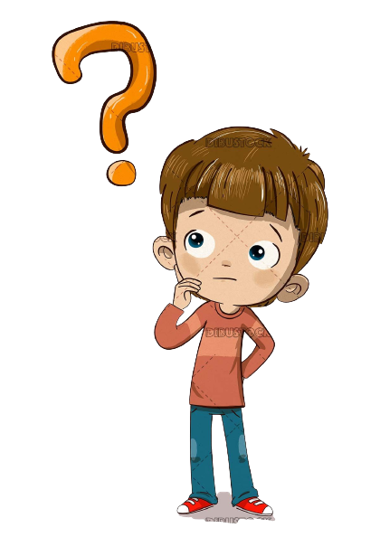 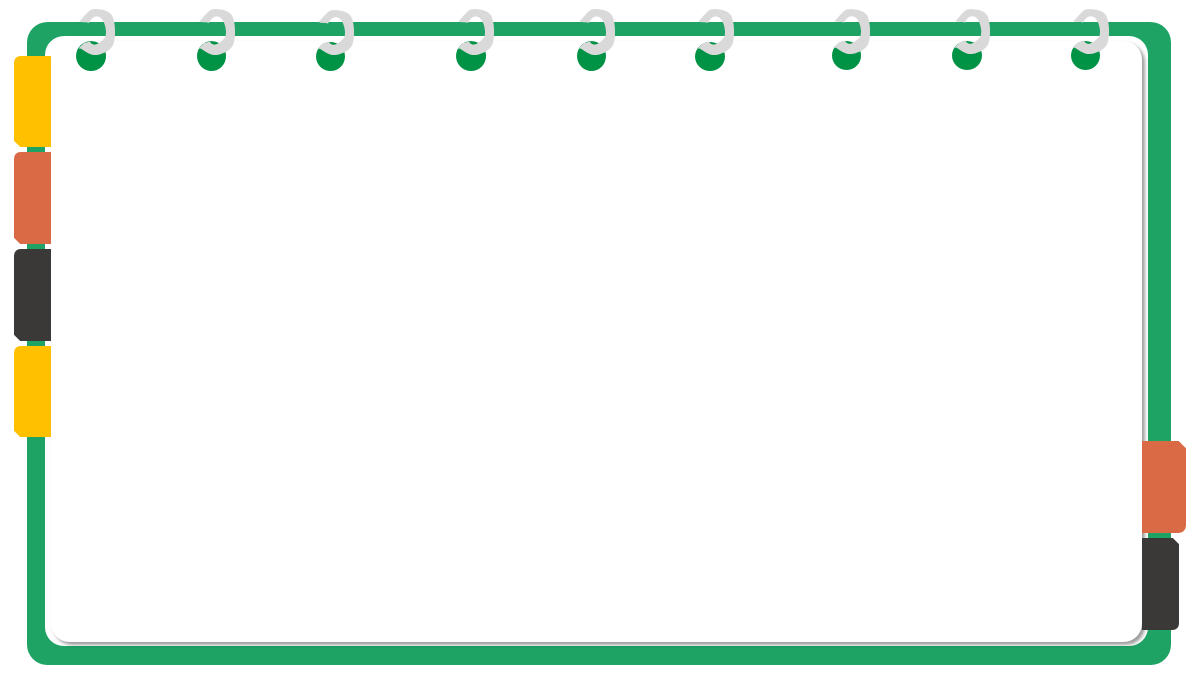 - Nhận biết được phân thức đại số
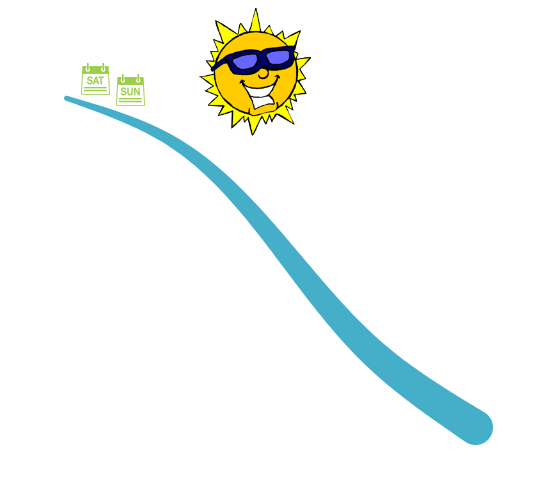 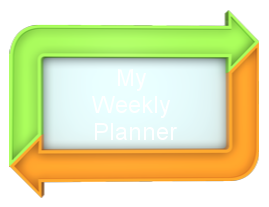 Mục tiêu
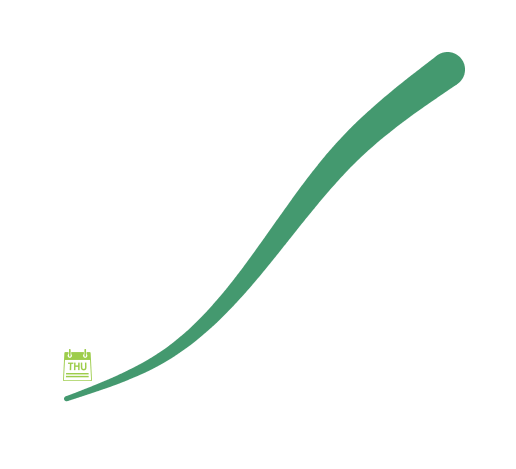 - Nhận biết điều kiện xác định của phân thức.
- Nhận biết hai phân thức bằng nhau.
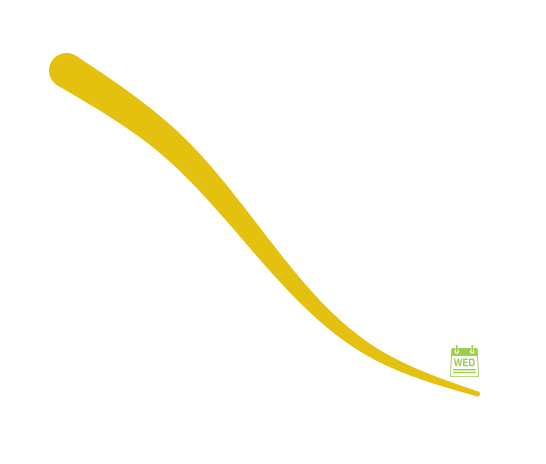 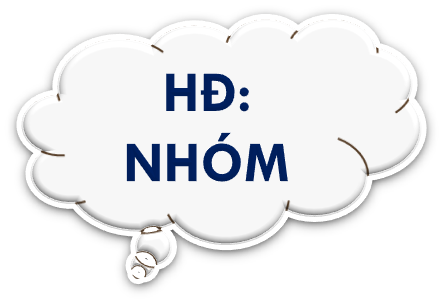 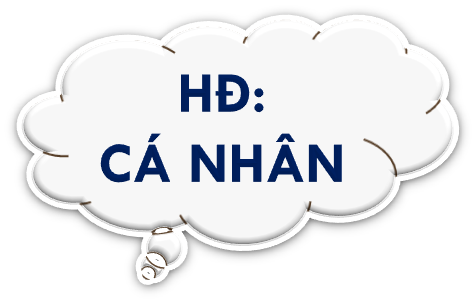 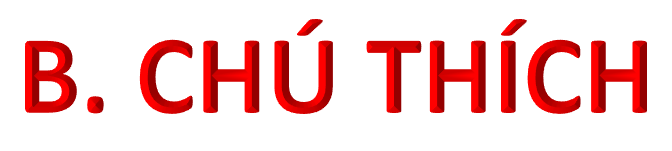 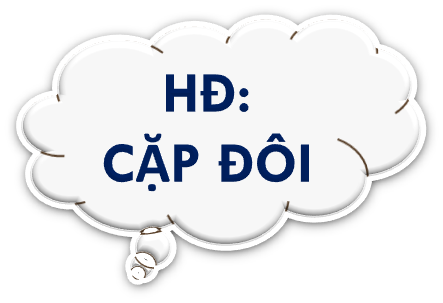 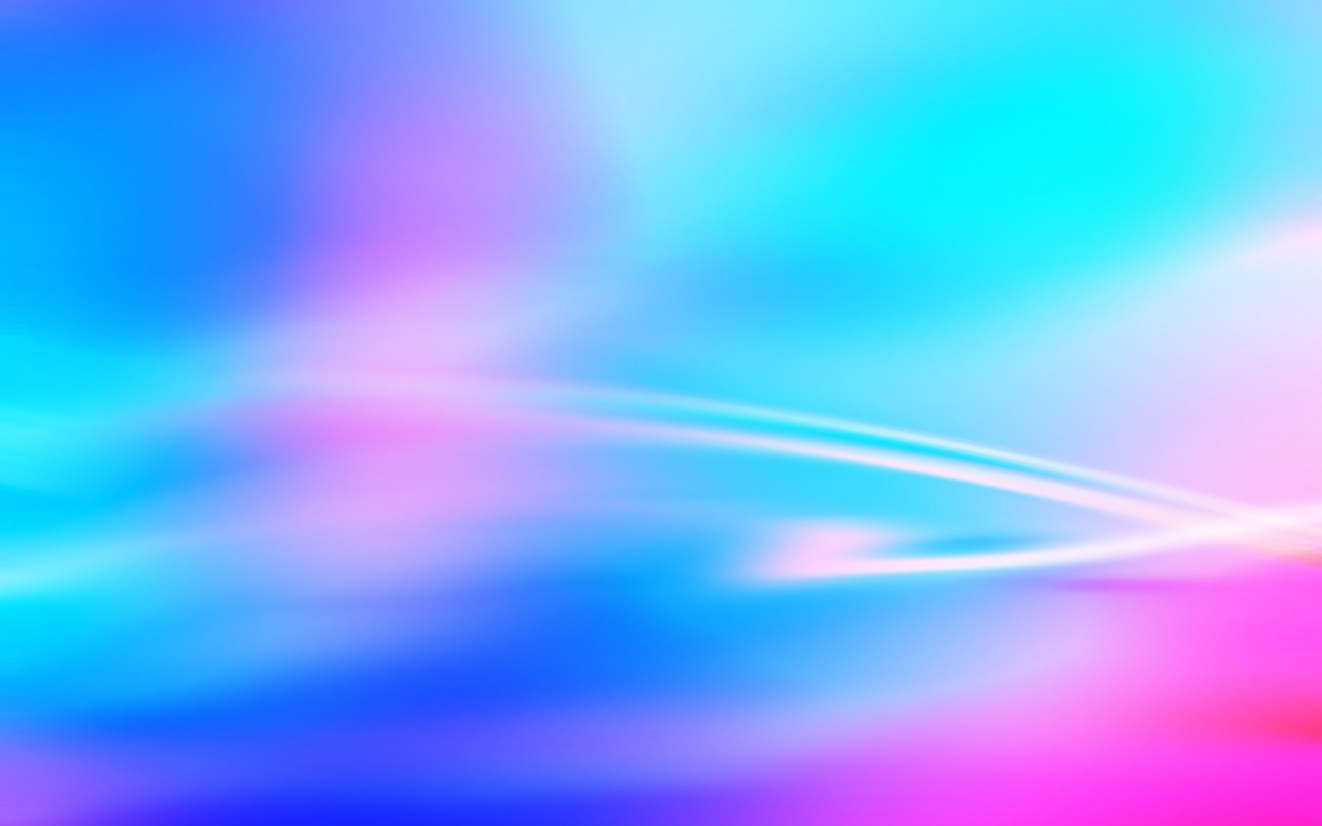 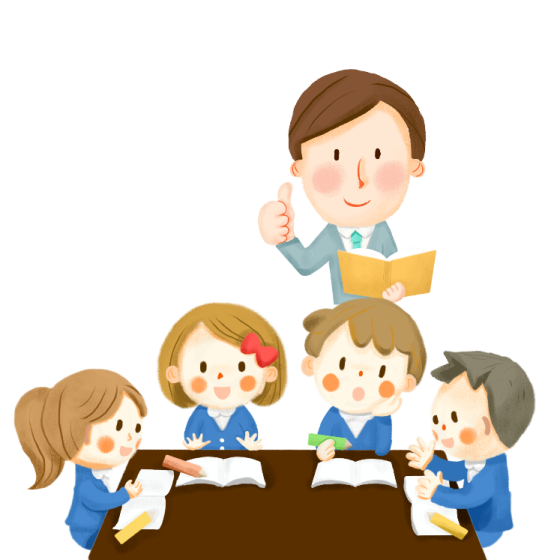 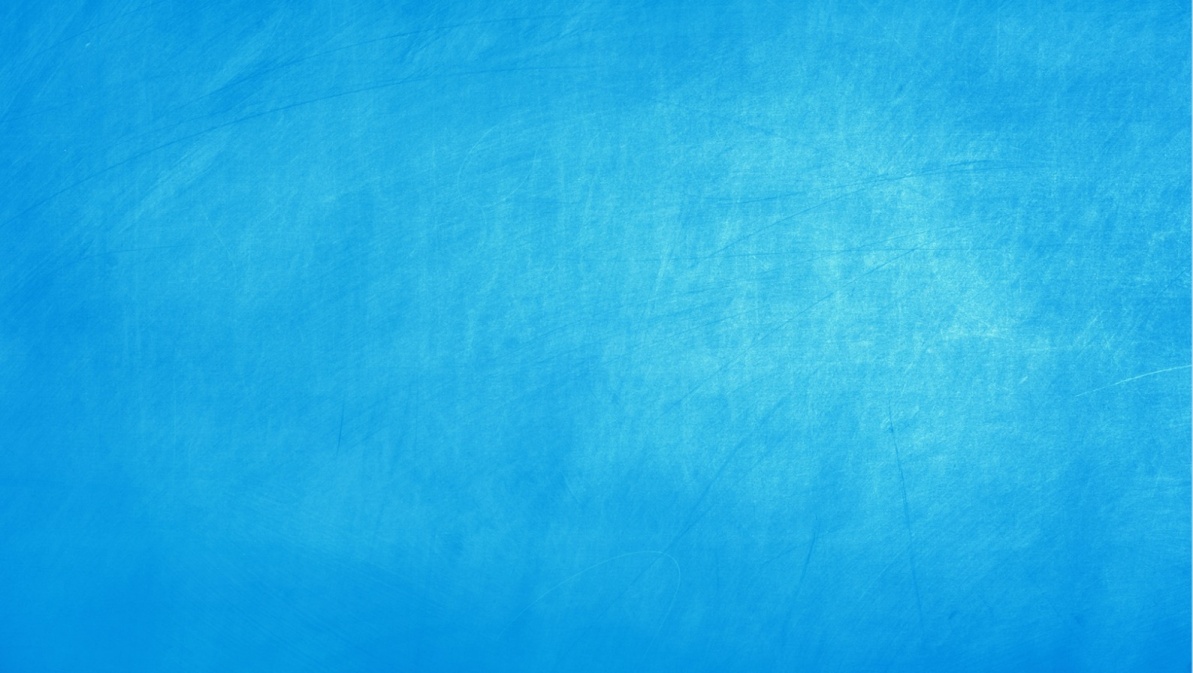 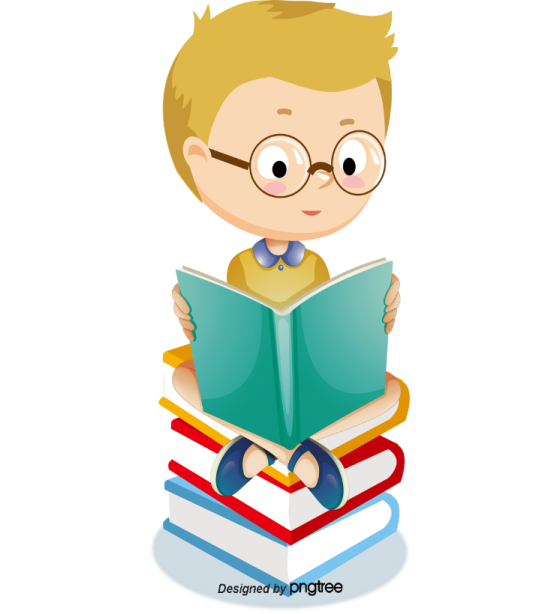 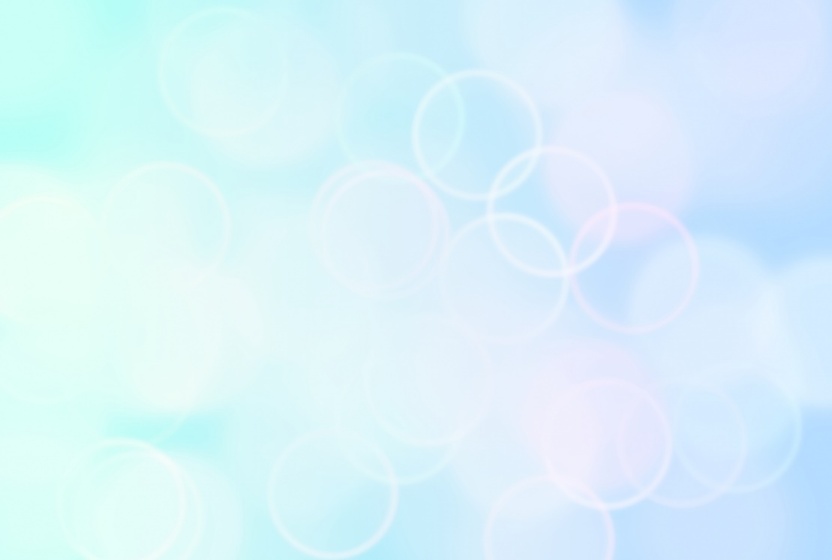 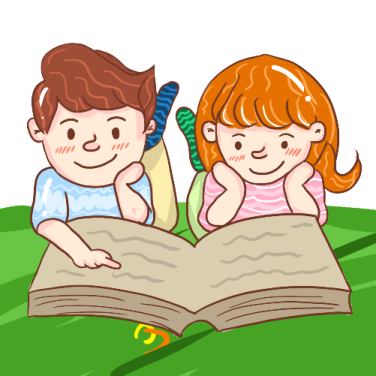 CẤU TRÚC BÀI HỌC
PHÂN THỨC 
ĐẠI SỐ
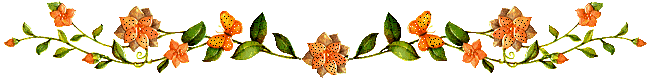 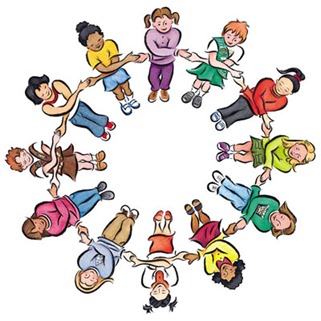 Khởi 
động
KHỞI ĐỘNG
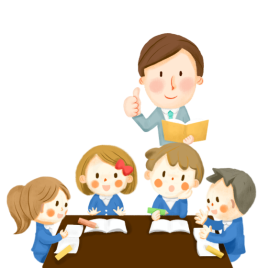 “ Trong một cuộc đua xe đạp, các vận động viên phải hoàn thành ba chặng đua bao gồm 9km leo dốc; 5km xuống dốc và 36km đường bằng phẳng. Vận tốc của một vận động viên trên chặng đường bằng phẳng hơn vận tốc leo dốc 5km/h và kém vận tốc xuống dốc 10km/h. Nếu biết vận tốc của vận động viên trên chặng đường bằng phẳng thì có tính được thời gian hoàn thành cuộc đua của vận động viên đó không?”
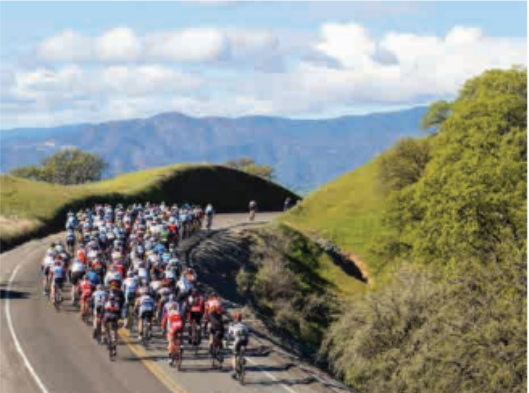 2. HÌNH THÀNH 
KIẾN THỨC
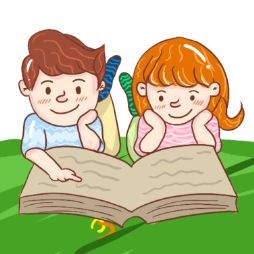 BÀI 21: PHÂN THỨC ĐẠI SỐ
1. Phân thức đại số
* Phân thức đại số là gì?
HĐ1: Trong tình huống mở đầu, giả sử vận tốc trung bình của một vận động viên đi xe đạp trên 36 km đường bằng phẳng là x (km/h).
Hãy viết biểu thức biểu thị:
Thời gian vận động viên hoàn thành chặng leo dốc         

Thời gian vận động viên hoàn thành chặng xuống dốc

Thời gian vận động viên hoàn thành chặng đường bằng phẳng
BÀI 21: PHÂN THỨC ĐẠI SỐ
1. Phân thức đại số
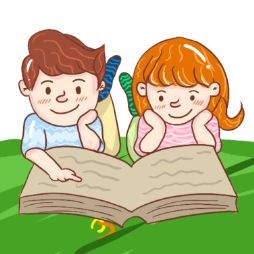 * Phân thức đại số là gì?
HĐ 2:
  Viết biểu thức biểu thị tỉ số giữa chiều rộng và chiều dài của một hình chữ nhật có chiều rộng là x (cm) và chiều dài là y (cm).
Giải:
Biểu thức biểu thị tỉ số giữa chiều rộng và chiều dài của một hình chữ nhật đó là:
BÀI 21: PHÂN THỨC ĐẠI SỐ
1. Phân thức đại số
* Phân thức đại số là gì?
* Định nghĩa: Một phân thức đại số (phân thức) là một biểu thức có dạng     , trong đó A, B là hai đa thức và B khác đa thức 0.
A được gọi là tử thức (hoặc tử) và B được gọi là mẫu thức (mẫu).
*Nhận xét:
Mỗi đa thức cũng được coi là một phân thức với mẫu thức bằng 1. 
Đặc biệt, số 0 và số 1 cũng là những phân thức đại số
BÀI 21: PHÂN THỨC ĐẠI SỐ
1. Phân thức đại số
Ví dụ 1:
Cách viết nào sau đây không cho một phân thức?


b) Viết mẫu thức của mỗi phân thức trong các cách viết trên?
Giải
Trong các cách viết trên,            không phải là một phân thức.
b) Các phân thức có mẫu thức lần lượt là:
BÀI 21: PHÂN THỨC ĐẠI SỐ
Luyện tập 1
Trong các cặp phân thức sau, cặp phân thức nào có cùng mẫu thức?
a)           Và        ;
b)                và              ;
c)                 và
Giải
 Cặp phân thức có cùng mẫu thức là
c)                 và
Vì
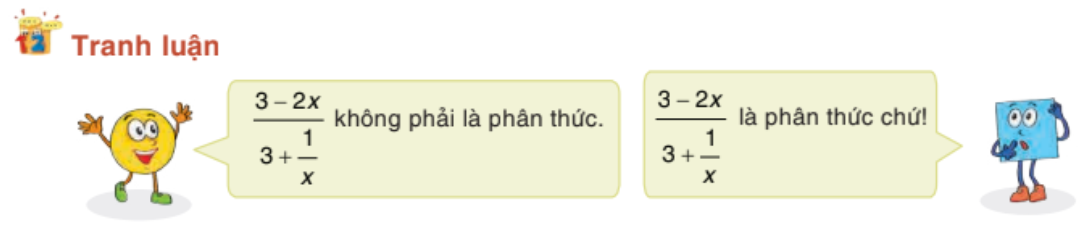 Theo em, bạn nào đúng?
Giải
không phải là đa thức.
Tròn đúng, Vuông sai. Vì
BÀI 21: PHÂN THỨC ĐẠI SỐ
2. Hai phân thức bằng nhau
* Định nghĩa: Hai phân thức      và      gọi là bằng nhau nếu

  Ta viết:              nếu
Ví dụ 2:  Giải thích vì sao
Giải
Vì                                         nên
BÀI 21: PHÂN THỨC ĐẠI SỐ
2. Hai phân thức bằng nhau
* Định nghĩa: Hai phân thức      và      gọi là bằng nhau nếu

  Ta viết:              nếu
* Luyện tập 2: Khẳng định sau đúng hay sai? Vì sao?
Giải
Vì:
nên khẳng định
là đúng
BÀI 21: PHÂN THỨC ĐẠI SỐ
3. Điều kiện xác định và giá trị của phân thức tại một giá trị đã cho của biến.
* Giá trị của một phân thức tại một giá trị đã cho của biến.
Khi thay các biến trong một phân thức đại số bằng các số, ta được một biểu thức số (nếu mẫu số nhận được là số khác 0). Giá trị của biểu thức số đó gọi là giá trị của phân thức tại các giá trị đã cho của biến.
Ví dụ 3:
Tính giá trị của phân thức                  tại
Giải
BÀI 21: PHÂN THỨC ĐẠI SỐ
3. Điều kiện xác định và giá trị của phân thức tại một giá trị đã cho của biến.
* Giá trị của một phân thức tại một giá trị đã cho của biến.
Ví dụ 3:
Tính giá trị của phân thức                  tại
Giải
Tại            , phân thức có giá trị là
Tại            , phân thức có giá trị là
BÀI 21: PHÂN THỨC ĐẠI SỐ
3. Điều kiện xác định và giá trị của phân thức tại một giá trị đã cho của biến.
* Điều kiện xác định của phân thức
Điều kiện xác định của phân thức      là điều kiện của biến để giá trị của mẫu thức B khác 0
* Chú ý:
   Ta chỉ cần quan tâm đến điều kiện xác định khi tính giá trị của phân thức.
BÀI 21: PHÂN THỨC ĐẠI SỐ
3. Điều kiện xác định và giá trị của phân thức tại một giá trị đã cho của biến.
* Điều kiện xác định của phân thức
Điều kiện xác định của phân thức      là điều kiện của biến để giá trị của mẫu thức B khác 0
Ví dụ 4:
Viết điều kiện xác định của phân thức
Giải
Điều kiện xác định của phân thức là
hay
BÀI 21: PHÂN THỨC ĐẠI SỐ
3. LUYỆN TẬP
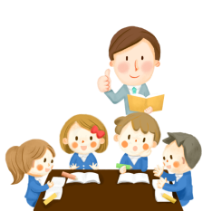 Luyện tập 3: Viết điều kiện xác định của phân thức          
và tính giá trị của phân thức tại
Giải
Điều kiện xác định của phân thức là               hay
Tại x =2, phân thức có giá trị là:
BÀI 21: PHÂN THỨC ĐẠI SỐ
4. VẬN DỤNG
BÀI 21: PHÂN THỨC ĐẠI SỐ
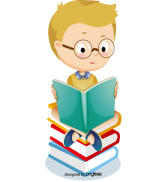 * Vận dụng:
Trở lại tình huống mở đầu. Nếu biết vận tốc của vận động viên trên chặng đường bằng phẳng là 30 km/h, hãy tính thời gian vận động viên đó hoàn thành mỗi chặng đua và tính tổng thời gian để hoàn thành cuộc đua.
Giải
Thời gian vận động viên đó hoàn thành:
Chặng bằng phẳng là:               (h)
Chặng leo dốc là:                       (h)
Chặng xuống dốc là:                       (h)
Tổng thời gian vận động viên đó hoàn thành chặng đua là:
  1,2 + 0,36 + 1,25= 2,81(h)
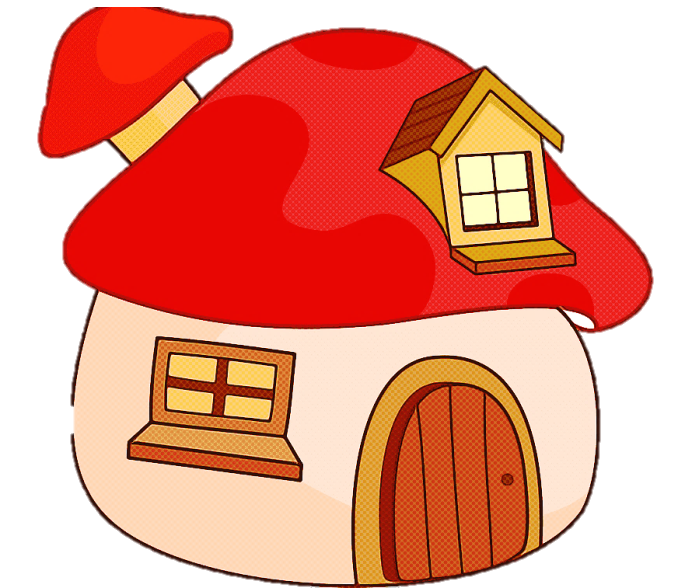 HƯỚNG DẪN VỀ NHÀ
- Học kĩ lí thuyết, xem lại các bài tập đã làm, nắm chắc cách trình bày.
   - Làm các bài tập: 6.1 đến 6.6 (trang 7/SGK).
   - Chuẩn bị bài mới: Xem trước bài 22: “ Tính chất cơ bản của phân thức đại số ”